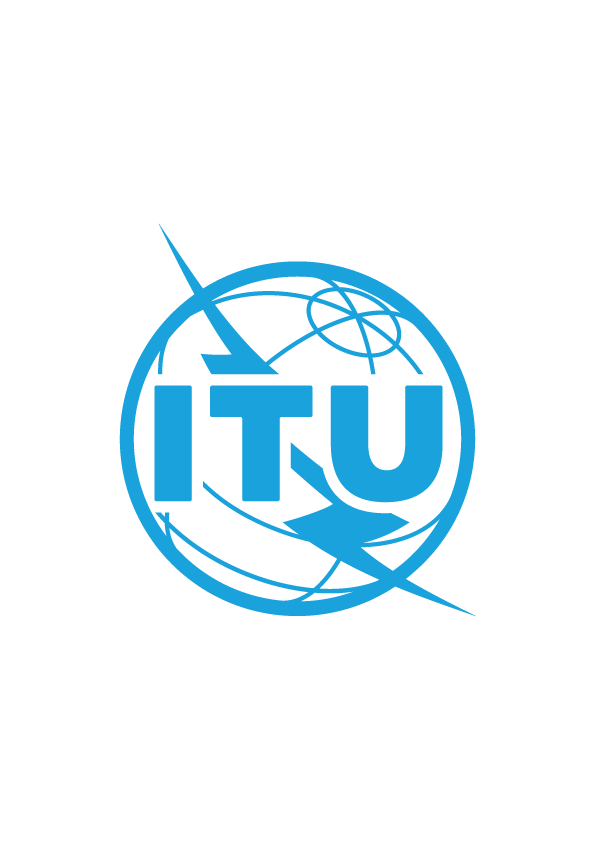 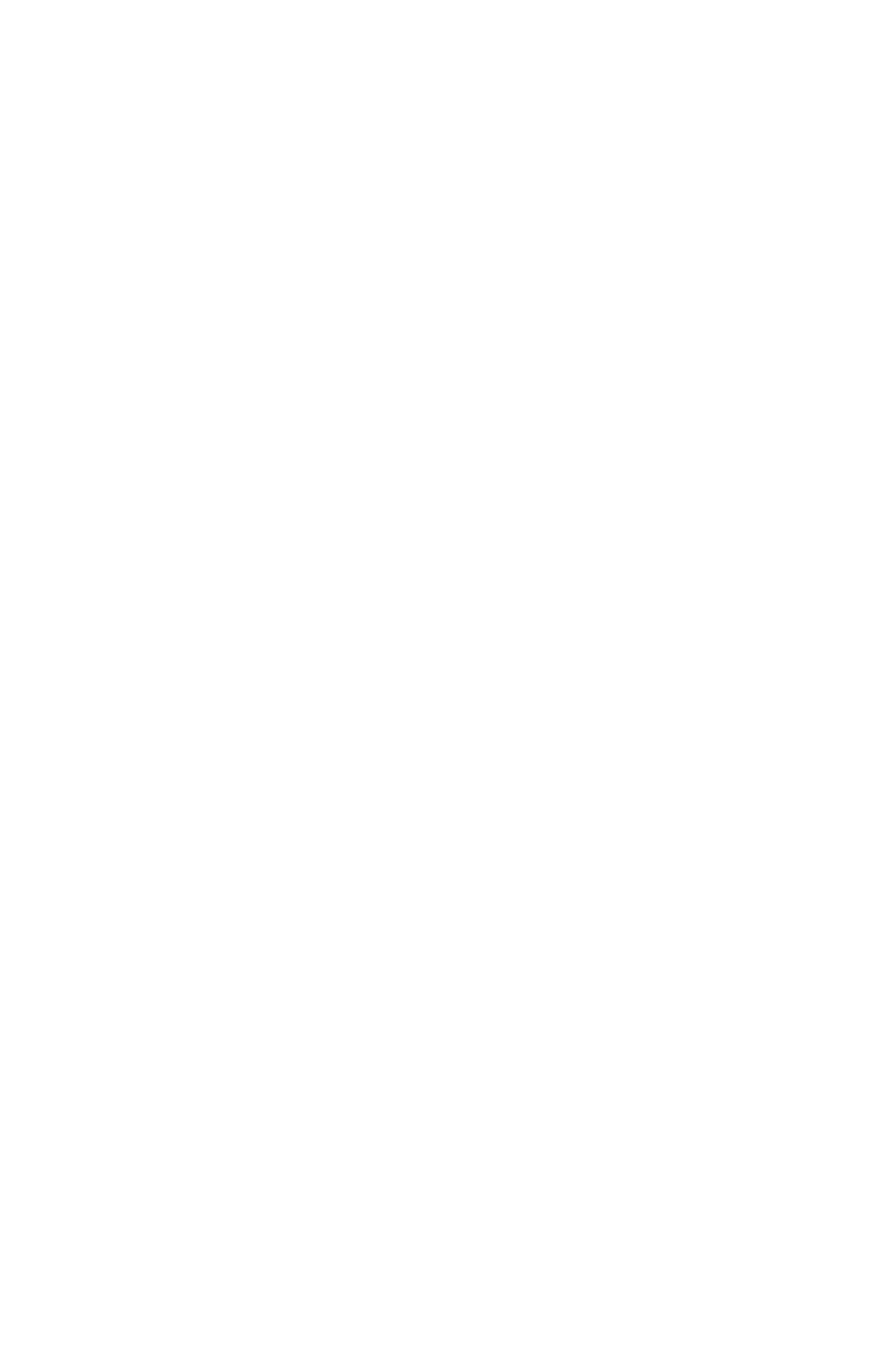 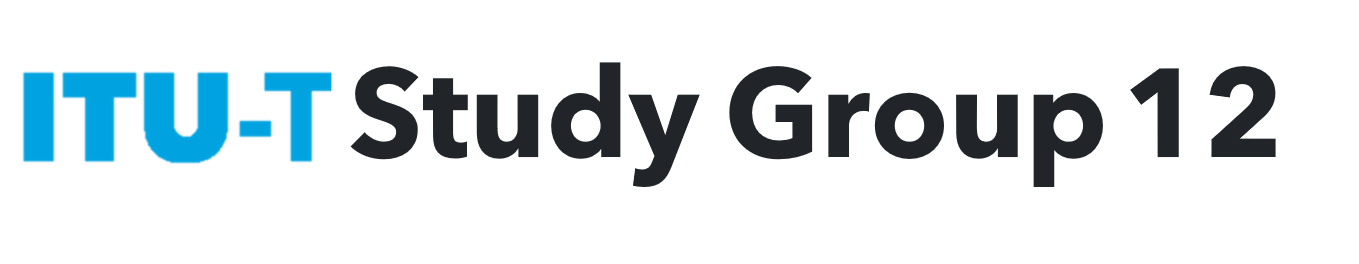 Performance, Quality of Service, Quality of Experience
ITU-T Study Group 12 highlights of the 2017-2020 Study Period
Kwame Baah-Acheamfuor, SG12 Chairman​
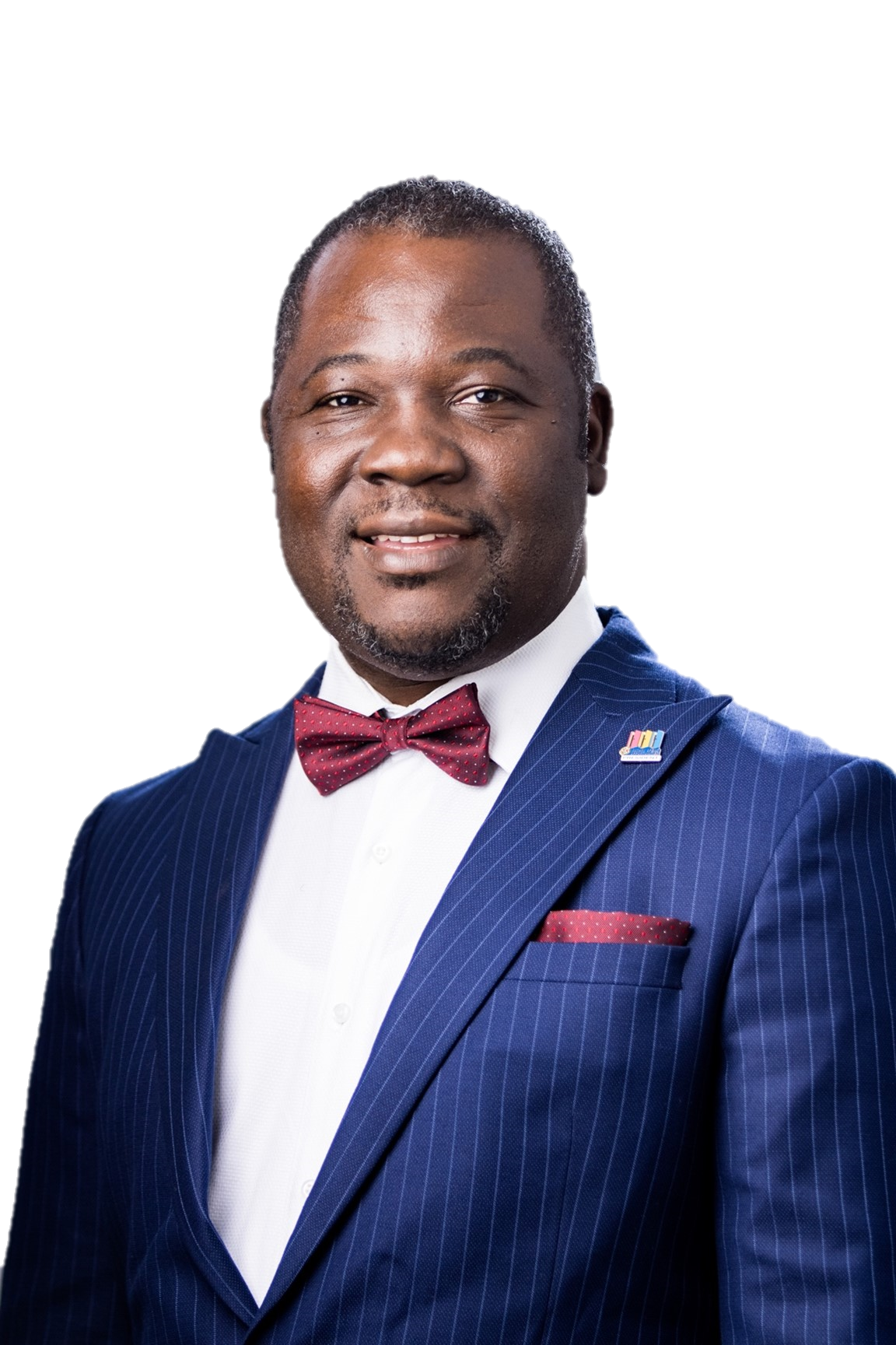 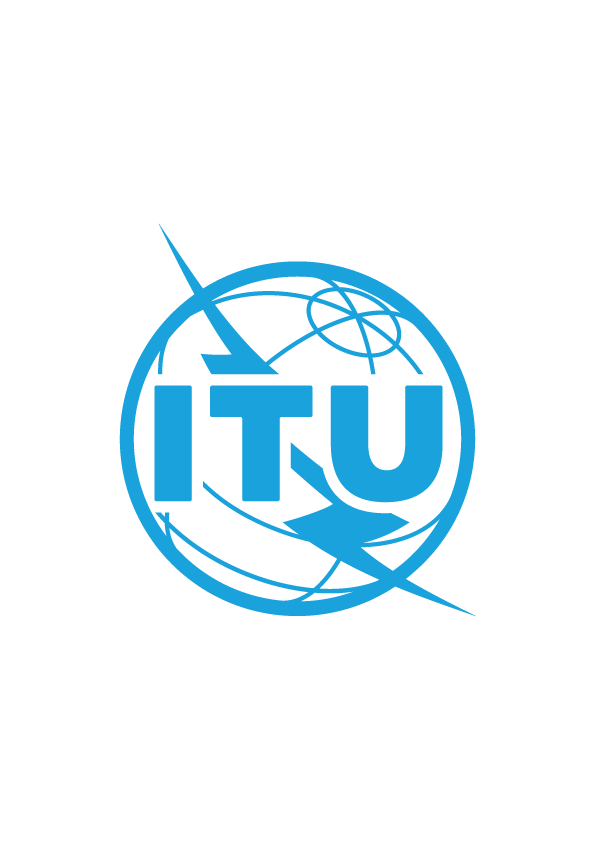 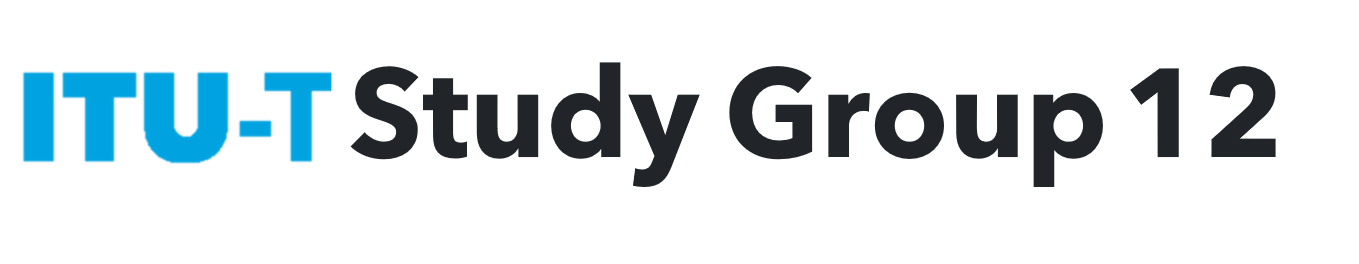 Performance, Quality of Service, Quality of Experience
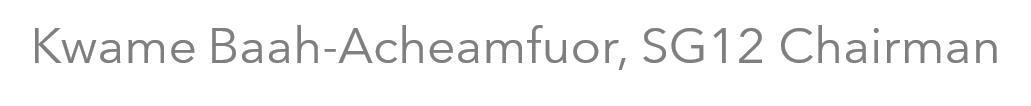 ITU-T Study Group 12 highlights of the 2017-2020 Study Period
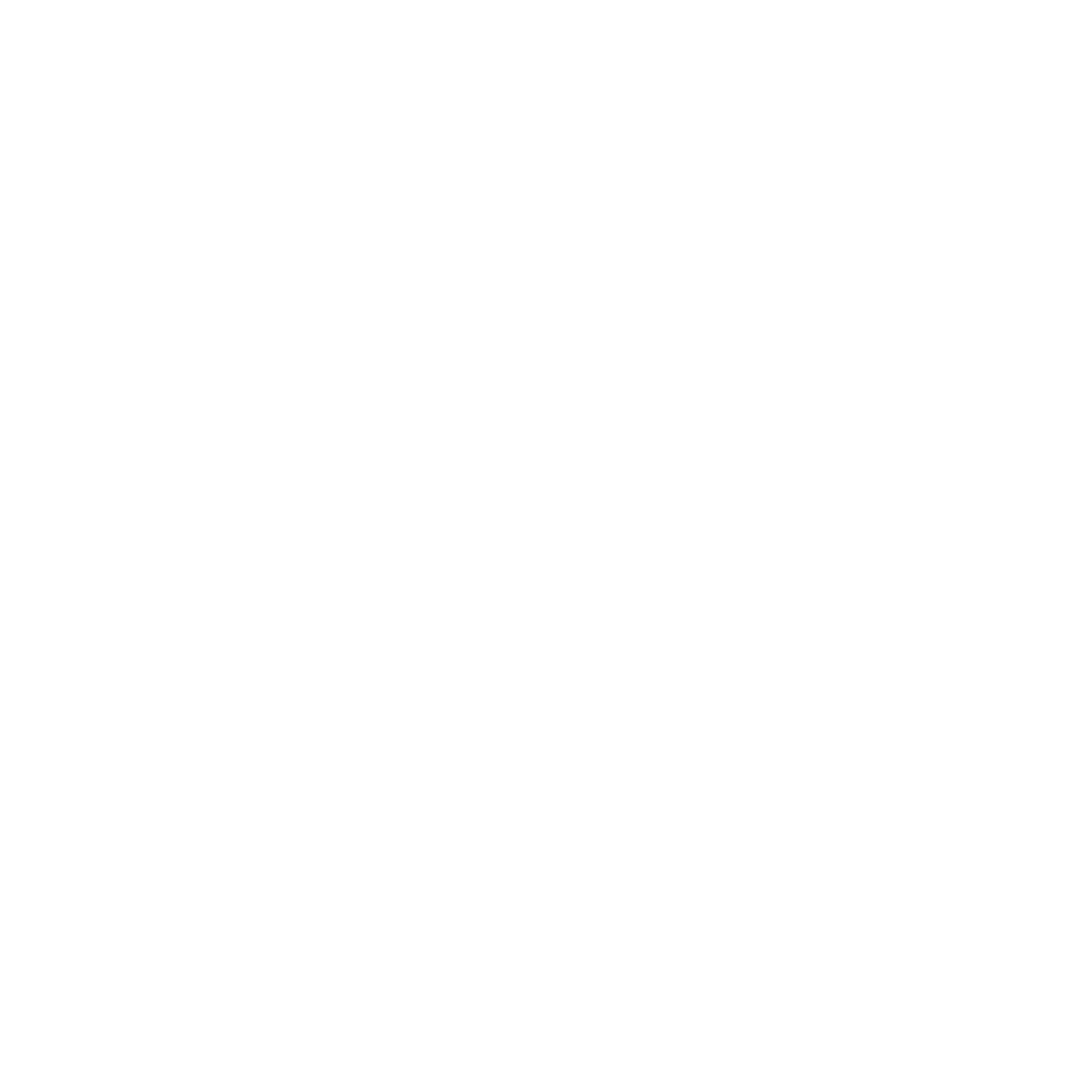 SG12
SG12
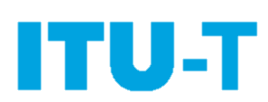 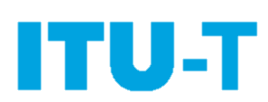 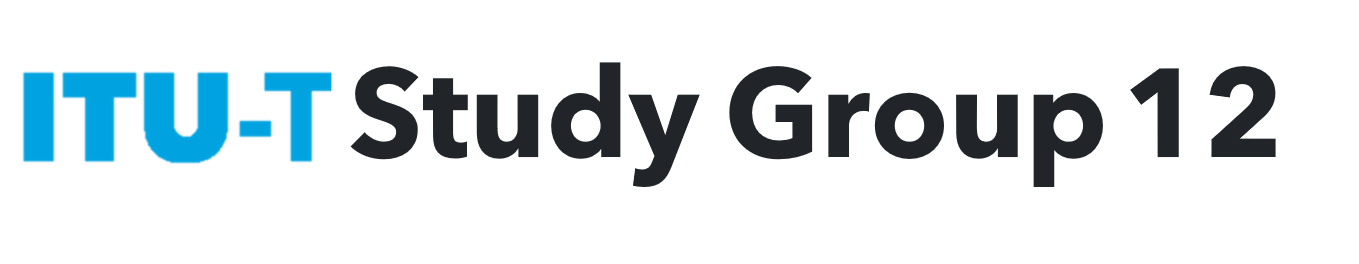 Study Period in numbers (as of Sep. 2020)
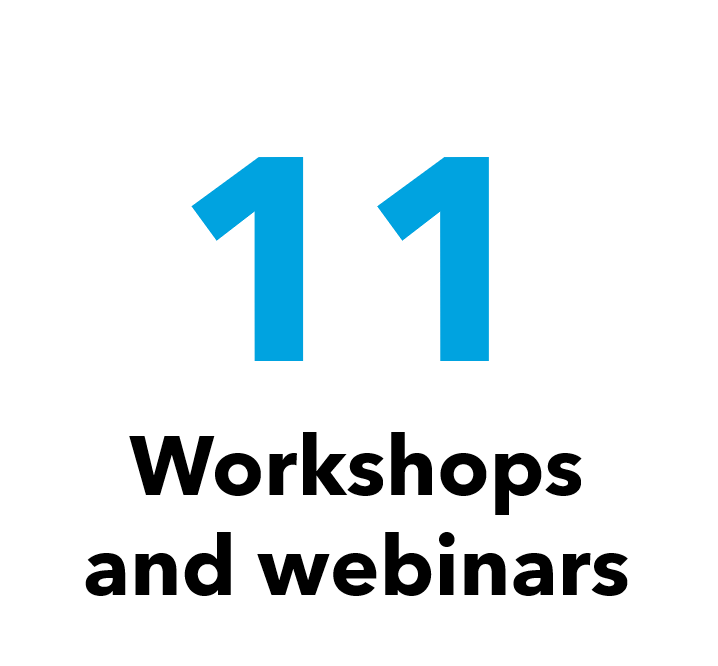 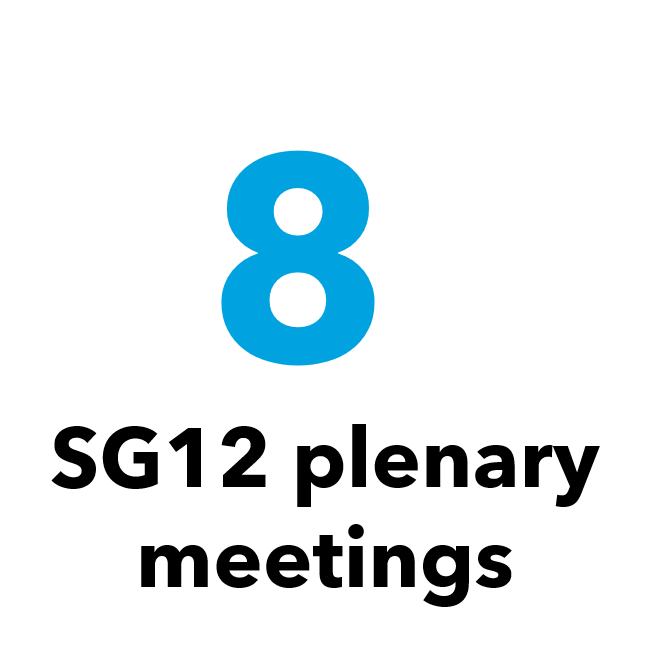 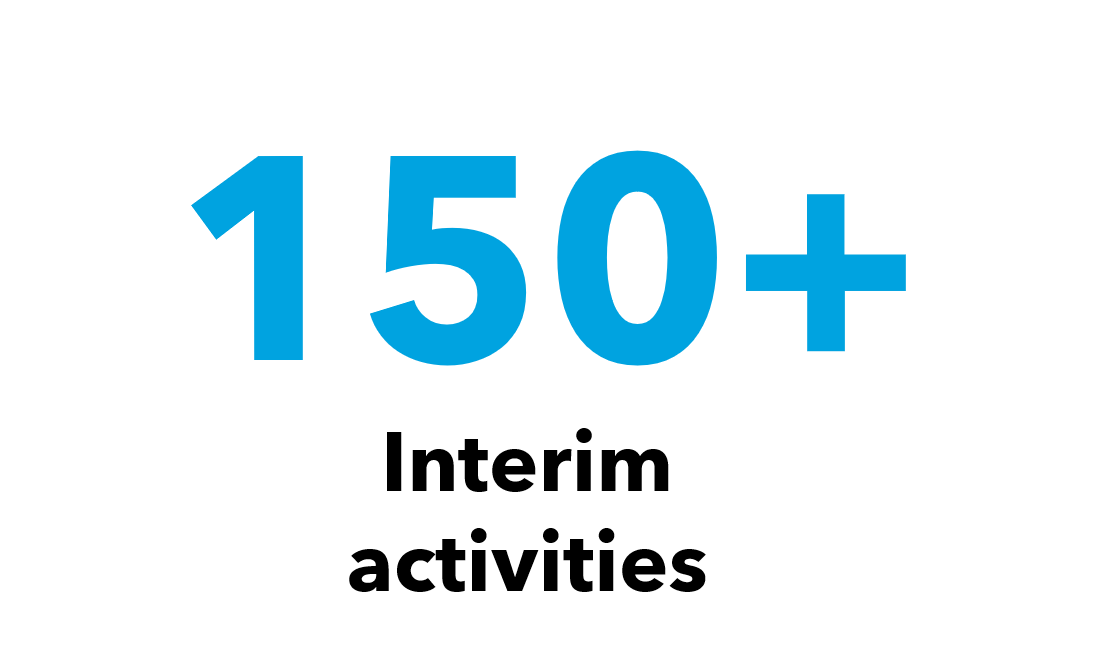 ITU-T Study Group 12 highlights of the 2017-2020 Study Period
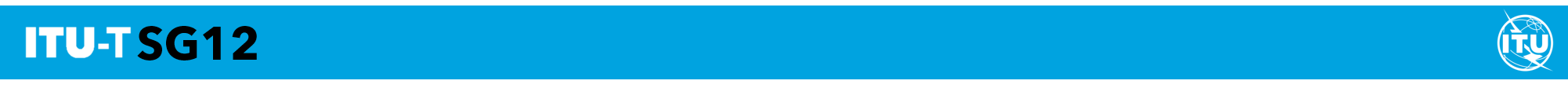 SG12
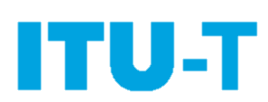 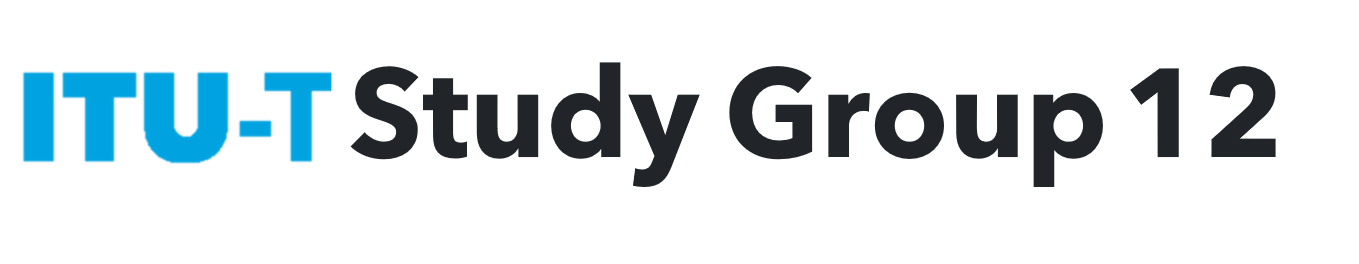 Study Period in numbers (as of Sep. 2020)
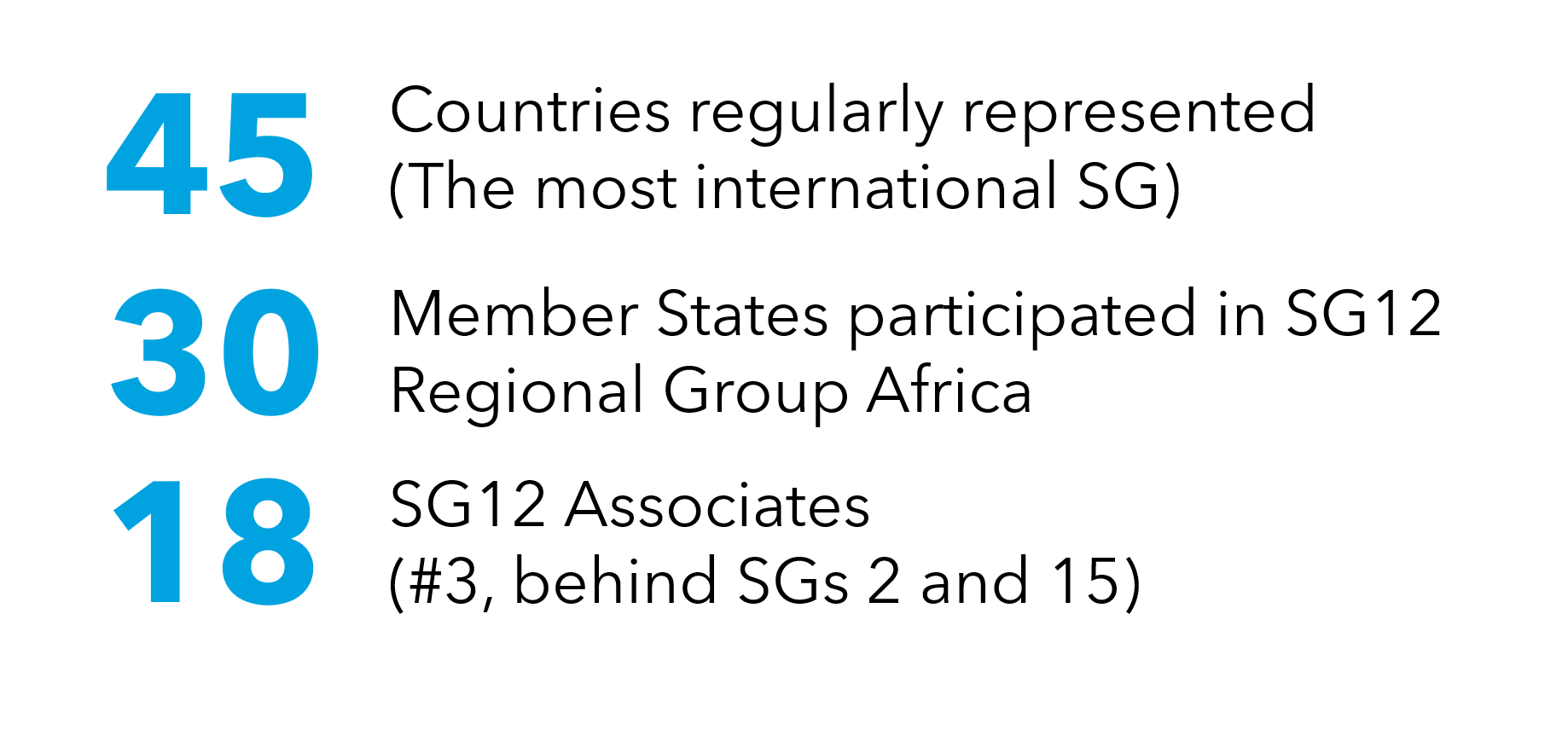 ITU-T Study Group 12 highlights of the 2017-2020 Study Period
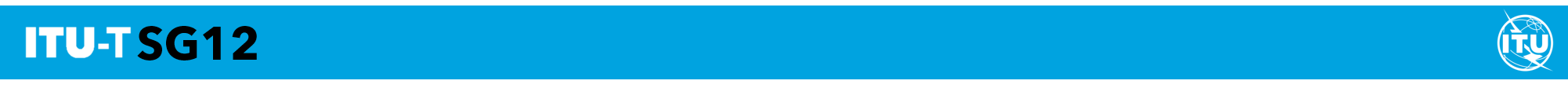 SG12
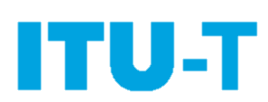 E.475 E.802 E.805 E.806 E.811 E.812 E.840 E.847 G.107.1 G.107.2 G.113 G.191 G.1028 G.1028.1 G.1028.2 G.1032 G.1033 G.1034 G.1035 G.1070 G.1071 G.1072 J.343 P.10/G.100 P.64 P.340 P.381 P.501 P.565 P.570 P.700 P.804 P.808 P.809 P.811 P.862 P.862.2 P.863 P.863.1 P.917 P.918 P.1100 P.1110 P.1120 P.1140 P.1150 P.1201.2 P.1203 P.1203.1 P.1203.2 P.1203.3 P.1204 P.1204.3 P.1204.4 P.1204.5 P.1301 P.1310 P.1401 P.1502 Y.1540 Y.1543 Y.1545.1 Y.1546 Y.1550
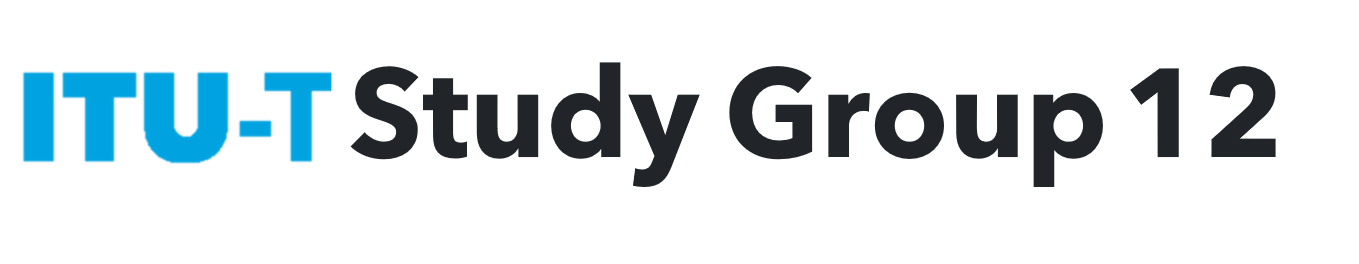 Study Period in numbers (as of Sep. 2020)
80
Standards adopted
SG12
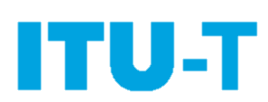 E.475 E.802 E.805 E.806 E.811 E.812 E.840 E.847 G.107.1 G.107.2 G.113 G.191 G.1028 G.1028.1 G.1028.2 G.1032 G.1033 G.1034 G.1035 G.1070 G.1071 G.1072 J.343 P.10/G.100 P.64 P.340 P.381 P.501 P.565 P.570 P.700 P.804 P.808 P.809 P.811 P.862 P.862.2 P.863 P.863.1 P.917 P.918 P.1100 P.1110 P.1120 P.1140 P.1150 P.1201.2 P.1203 P.1203.1 P.1203.2 P.1203.3 P.1204 P.1204.3 P.1204.4 P.1204.5 P.1301 P.1310 P.1401 P.1502 Y.1540 Y.1543 Y.1545.1 Y.1546 Y.1550
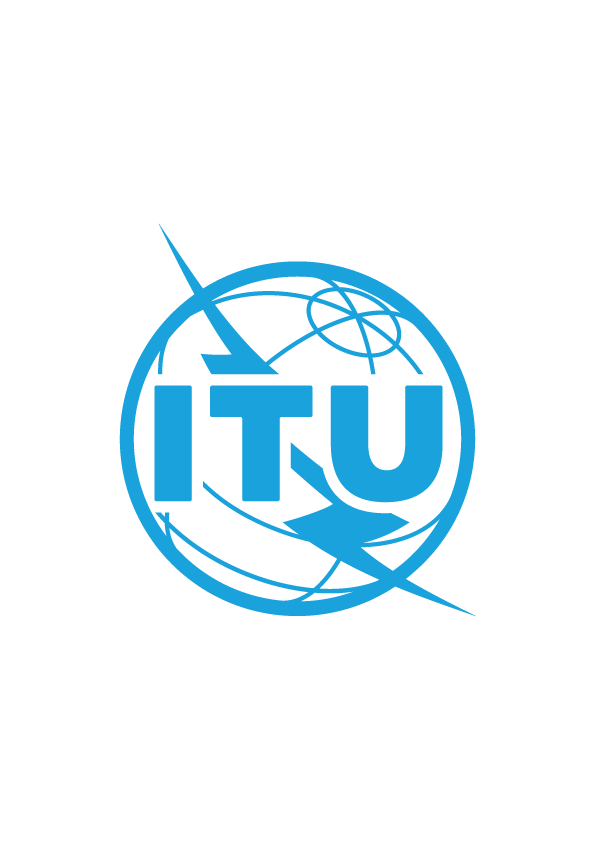 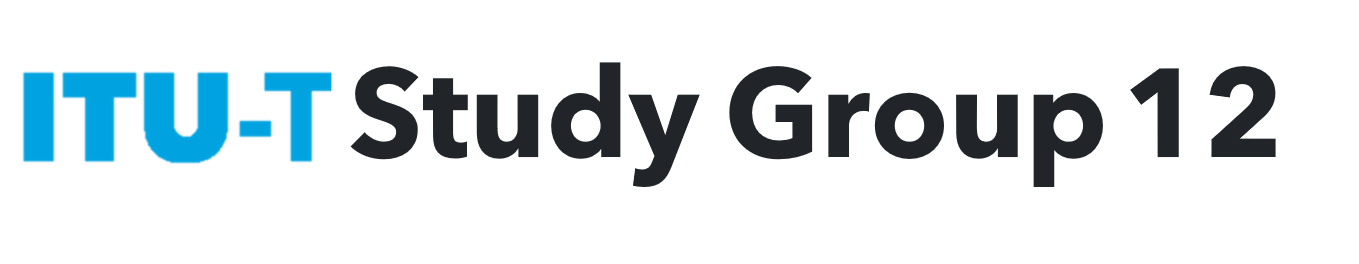 Selected topics and key achievements
SG12
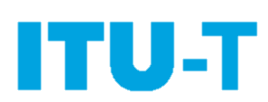 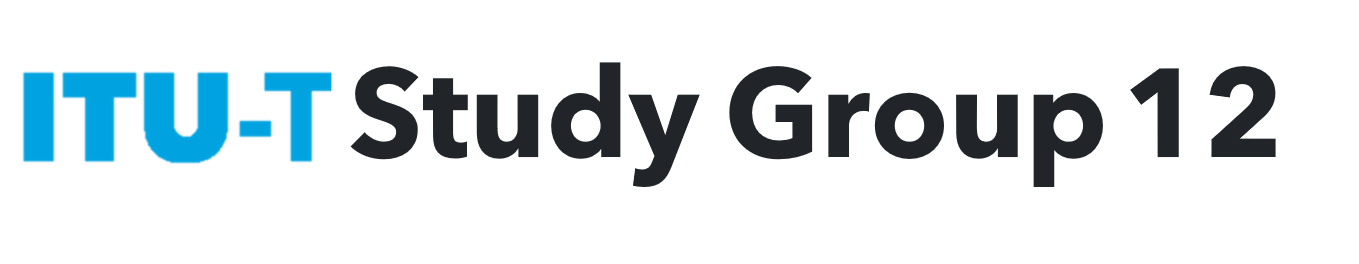 Raising awareness on best practices and policies related to service quality
New standards guiding regulators in their QoS activities:
Establishing quality regulatory frameworks
Conducting measurement campaigns, using monitoring systems, applying sampling methods, scoring and ranking performance benchmarks
Quality measurements in major events
QoS toolbox for 4G and digital financial services:
QoS of VoLTE, ViLTE and assessment of the LTE Circuit Switched Fall Back
SG12 output is widely referenced in ITU Academy courses, ITU Regulation Handbook, ITU QoS Regulation Manual, QoS guidelines of regional organizations and National quality regulatory framework
10 standards prioritized for translation in all ITU languages
ITU-T Study Group 12 highlights of the 2017-2020 Study Period
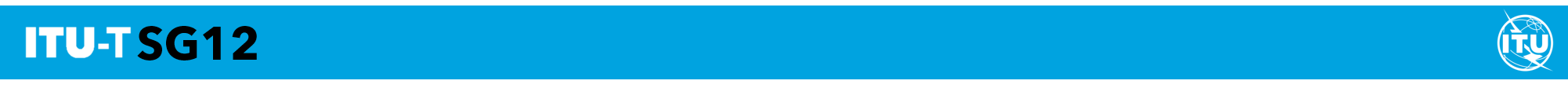 SG12
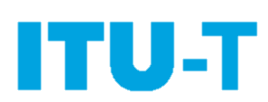 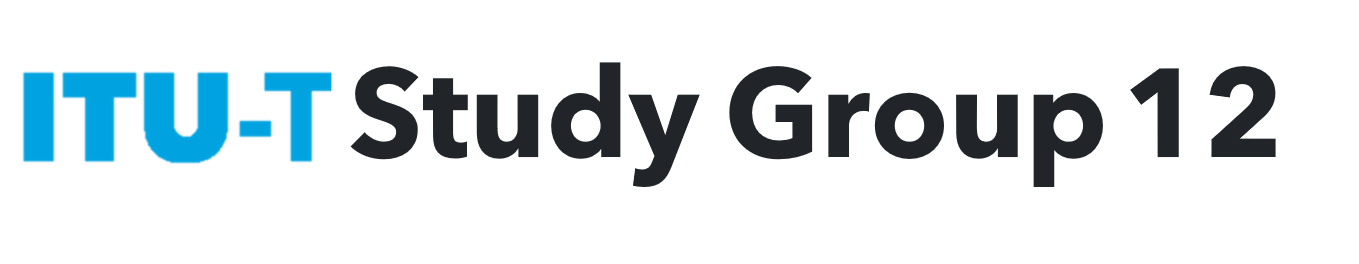 Internet performance: capacity parameters and a reliable method of measurement for the Gigabit Internet age
Major overhaul of capacity parameters and UDP-based method of measurement, reflecting the realities of the Internet: 
Based on ground truth and harmonized with efforts in IETF, Broadband Forum and ETSI TC STQ
Practical guidance on interpreting measurement results
Leading measurement and test vendors joined SG12 as Associates: 
Combined experience of billions of “Internet speed tests”
Open source implementation available
ITU-T Study Group 12 highlights of the 2017-2020 Study Period
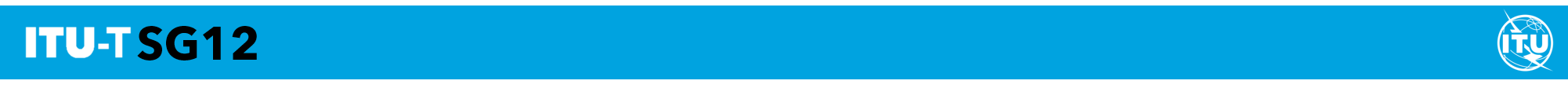 SG12
SG12
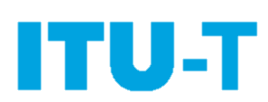 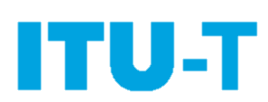 [Speaker Notes: Ookla, Opensignal, Speedchecker, umlaut]
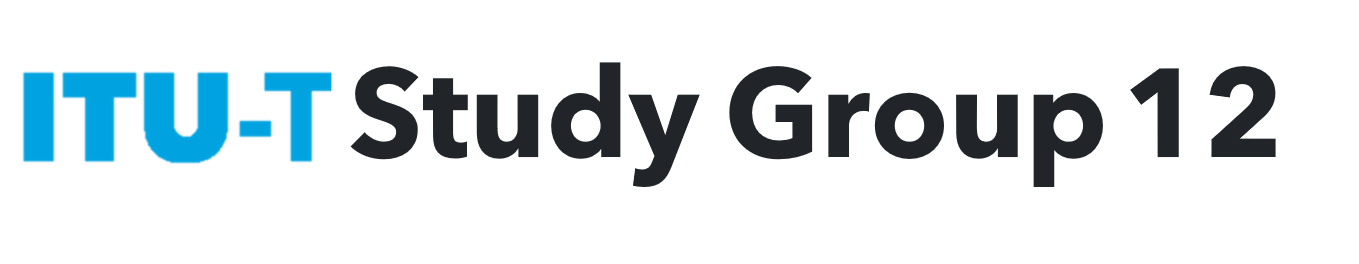 Crowdsourcing as an approach to hyperscale quality assessment
Crowdsourcing: Obtaining the needed service by a large group of people, most probably an on-line community
Applied for many different motivations: cost, scale, closed labs due to pandemics
Adopted the world’s first international standards on:
Subjective tests for speech quality using crowdsourcing (open source implementation available), gaming quality
Crowdsourcing to assess the QoS of broadband networks
ITU-T Study Group 12 highlights of the 2017-2020 Study Period
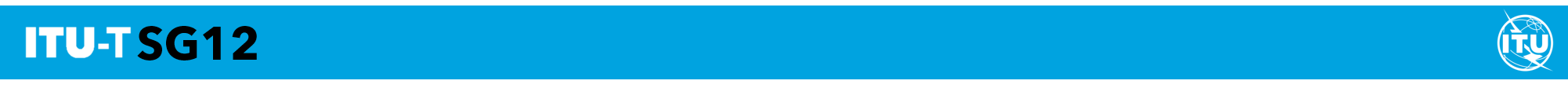 SG12
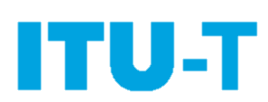 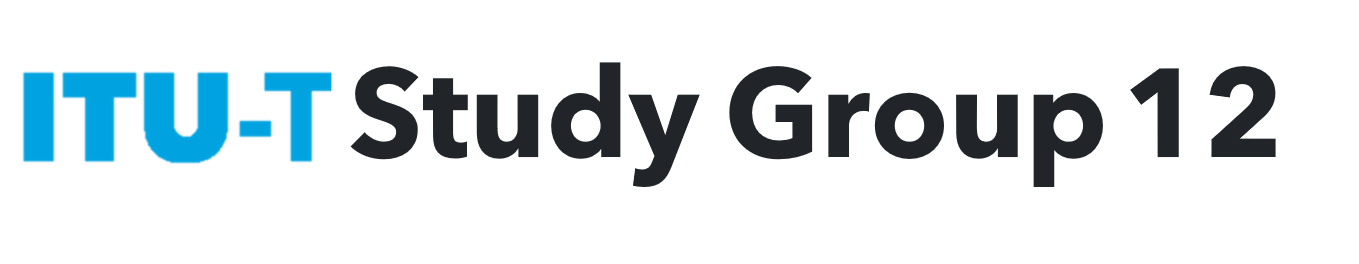 Quality assessment of video communications and applications
Adopted the world’s first international standards to:  
Calculate the quality of HTTP adaptive streaming sessions (e.g., YouTube, Netflix)
Calculate video quality for H.264, H.265 and VP9 in 4K/UHD resolution
Predict video gaming quality for cloud gaming services
Provided guidance on:
Factors influencing video gaming and virtual reality quality of experience
Subjective tests to assess the quality of experience of video gaming services and 360-deg video on head-mounted displays (e.g., Oculus Rift)
Open source implementation available for many of the quality assessment models
ITU-T Study Group 12 highlights of the 2017-2020 Study Period
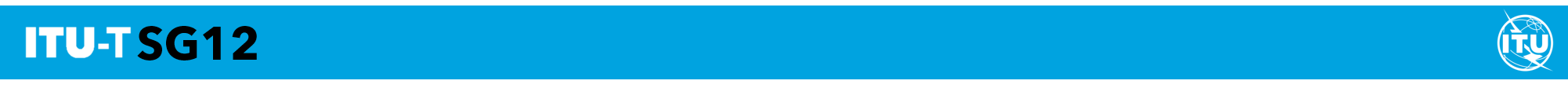 SG12
SG12
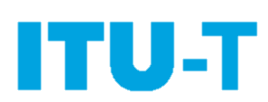 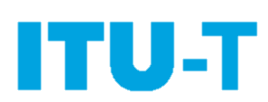 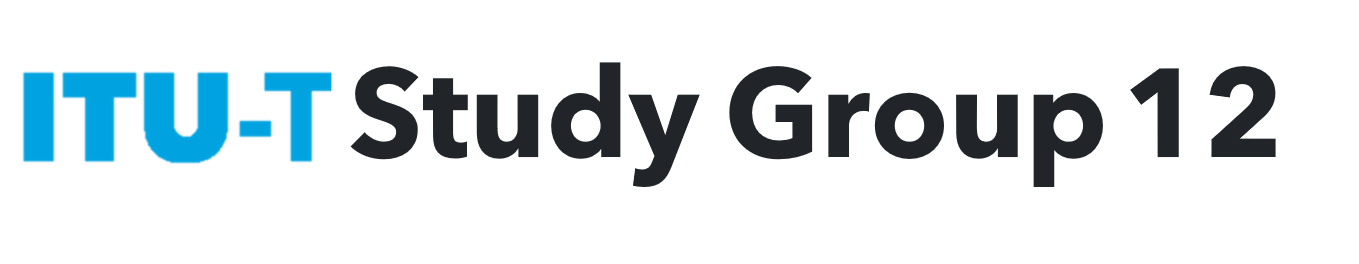 Hands-free and in-car communication systems: reducing driver distraction and saving lives
New in-car communication specification describes acoustics inside a vehicle to help everyone hear each other – drivers can keep their eyes on the road
Requirements and test methods for hands-free systems in vehicles updated
UN Regulation references SG12 work on accident emergency call systems
2 leading automotive suppliers join as Associates
1 leading car manufacturer as Sector Member, to participate in SG12
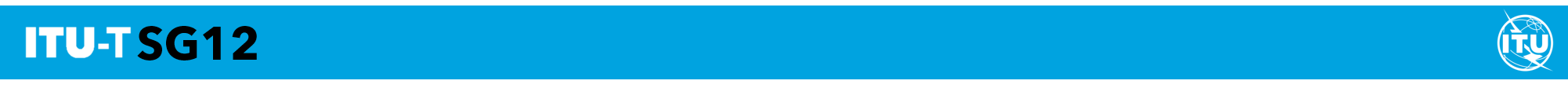 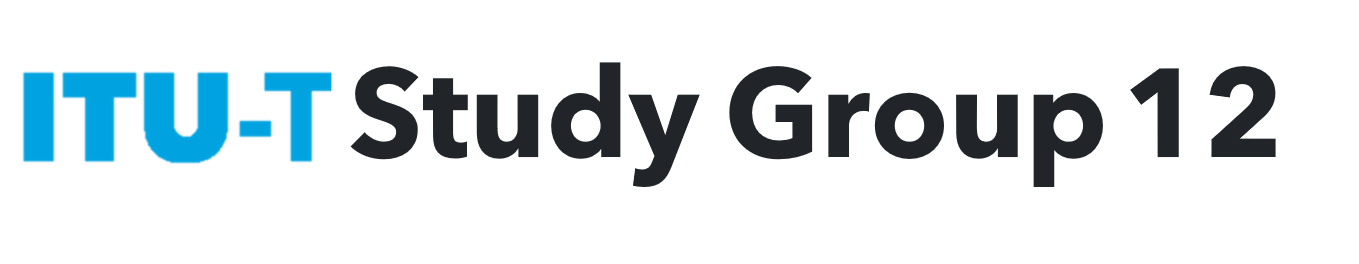 Other accomplishments and activities in the 2017-2020 Study Period
Welcomed and onboarded numerous newcomers including young professionals, and increased the number of women participating.
Increased the visibility of activities and standards in the QoS departments of telecommunications regulators.
Leveraged the ITU Regional Offices and contributed to respective ITU-D and BDT activities to raise awareness on our standards.
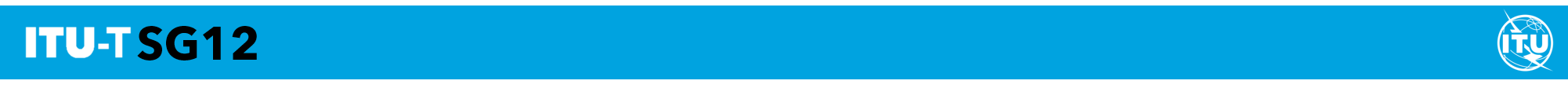 E.475 E.802 E.805 E.806 E.811 E.812 E.840 E.847 G.107.1 G.107.2 G.113 G.191 G.1028 G.1028.1 G.1028.2 G.1032 G.1033 G.1034 G.1035 G.1070 G.1071 G.1072 J.343 P.10/G.100 P.64 P.340 P.381 P.501 P.565 P.570 P.700 P.804 P.808 P.809 P.811 P.862 P.862.2 P.863 P.863.1 P.917 P.918 P.1100 P.1110 P.1120 P.1140 P.1150 P.1201.2 P.1203 P.1203.1 P.1203.2 P.1203.3 P.1204 P.1204.3 P.1204.4 P.1204.5 P.1301 P.1310 P.1401 P.1502 Y.1540 Y.1543 Y.1545.1 Y.1546 Y.1550
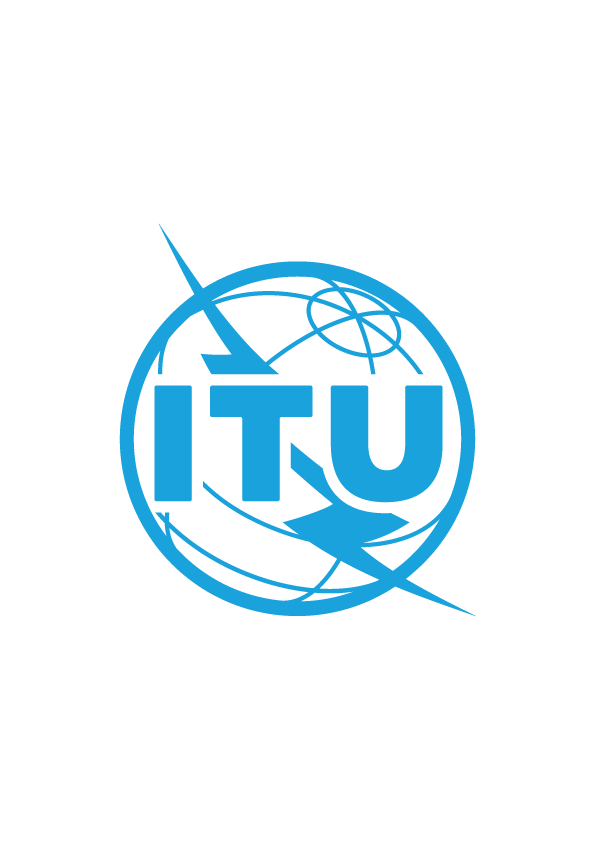 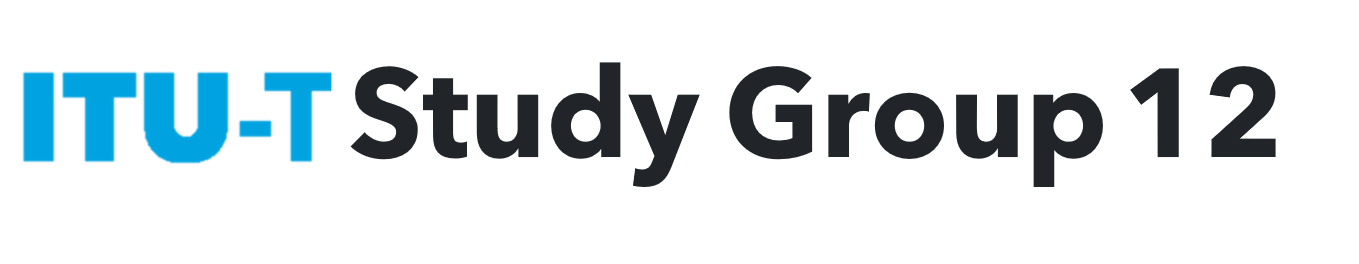 Outlook on the next Study Period
SG12
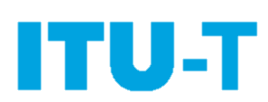 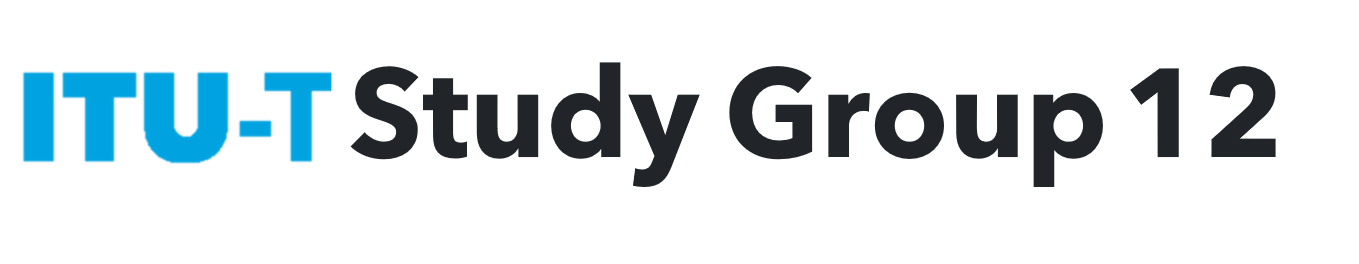 Outlook on the next Study Period
Address the implications of machine learning techniques on quality assessment model development.
Continue building implementable, leading international standards based on market needs, technical and scientific evidence, and consensus in the areas of work entrusted to SG12 by the membership.
Further develop the brand name of SG12 as the world’s foremost venue for standards on performance, quality of service and quality of experience.
Grow the community of subject matter experts representing administrations, industry, academia and other stakeholders.
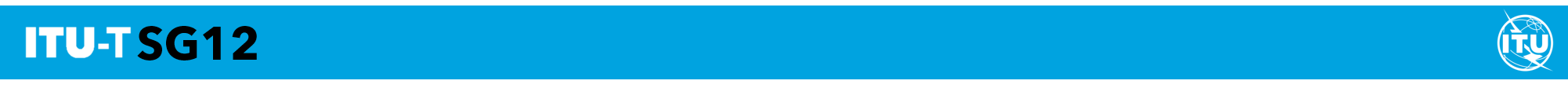 SG12
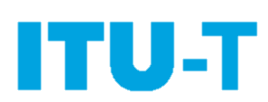 Thank you for your participation!
Do not follow the path. Go where there is no path to begin a trail
Excursion at SG12 Regional Group Meeting N'Djamena, Chad, March 2020
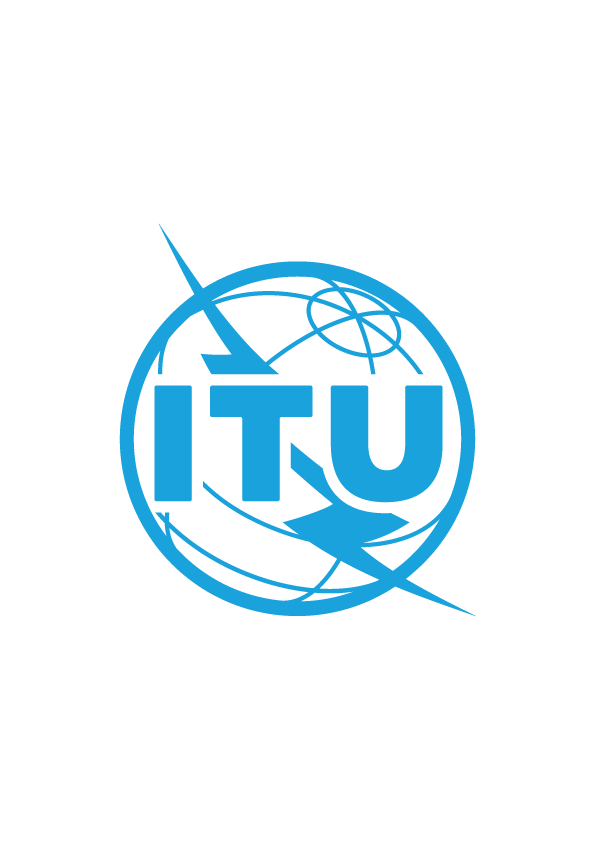 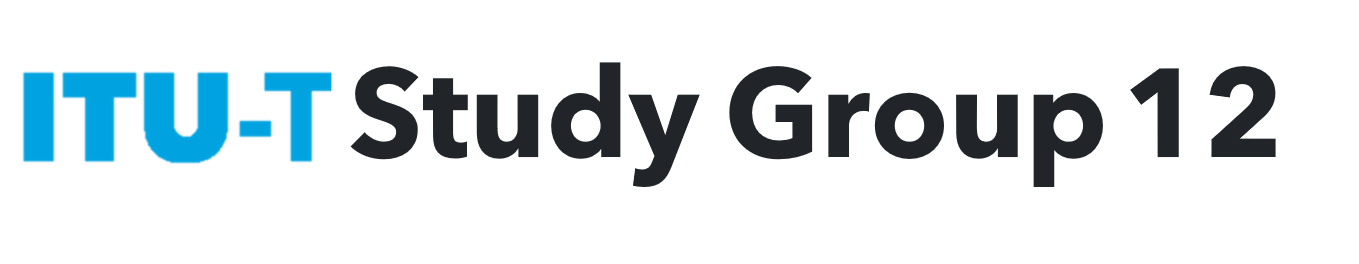 Contact: tsbsg12@itu.int
E.475 E.802 E.805 E.806 E.811 E.812 E.840 E.847 G.107.1 G.107.2 G.113 G.191 G.1028 G.1028.1 G.1028.2 G.1032 G.1033 G.1034 G.1035 G.1070 G.1071 G.1072 J.343 P.10/G.100 P.64 P.340 P.381 P.501 P.565 P.570 P.700 P.804 P.808 P.809 P.811 P.862 P.862.2 P.863 P.863.1 P.917 P.918 P.1100 P.1110 P.1120 P.1140 P.1150 P.1201.2 P.1203 P.1203.1 P.1203.2 P.1203.3 P.1204 P.1204.3 P.1204.4 P.1204.5 P.1301 P.1310 P.1401 P.1502 Y.1540 Y.1543 Y.1545.1 Y.1546 Y.1550
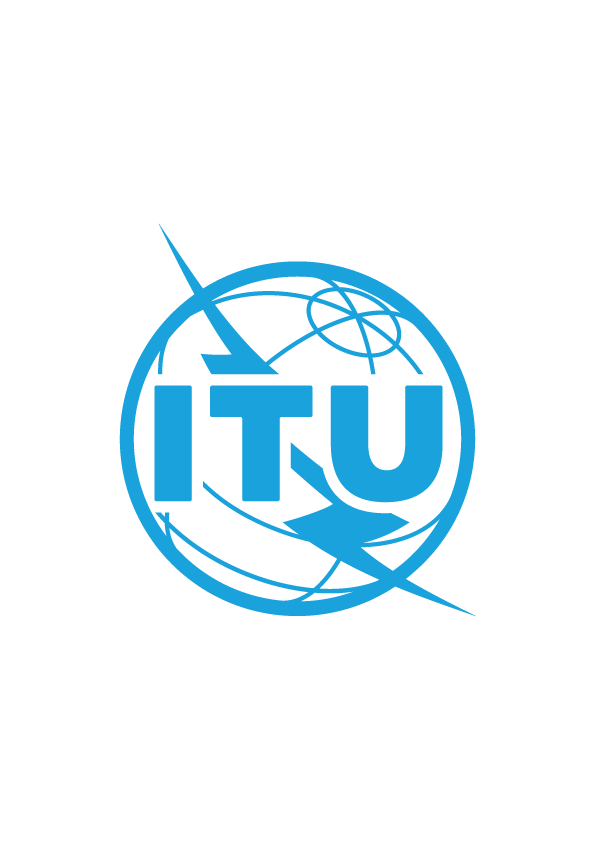 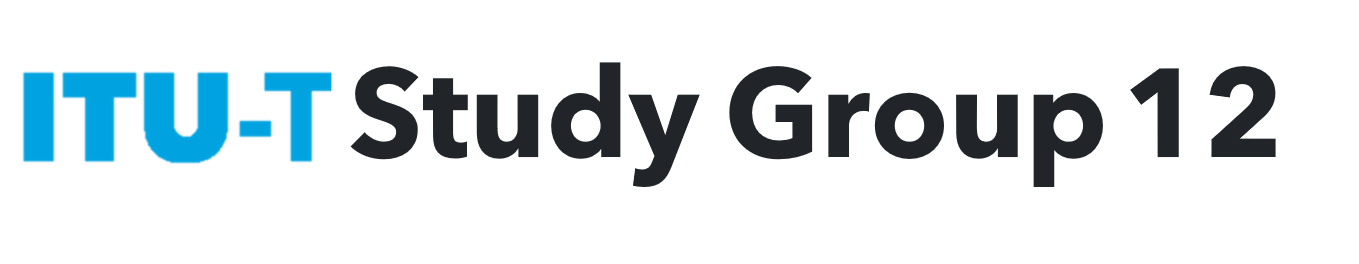 References and backup slides
SG12
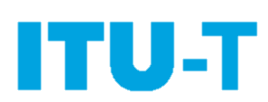 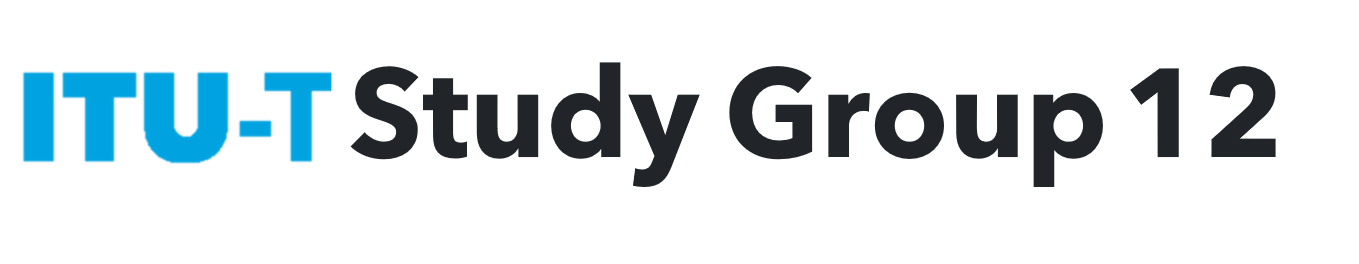 Standards adopted in the Study Period (as of Sep. 2020)
ITU-T Study Group 12 highlights of the 2017-2020 Study Period
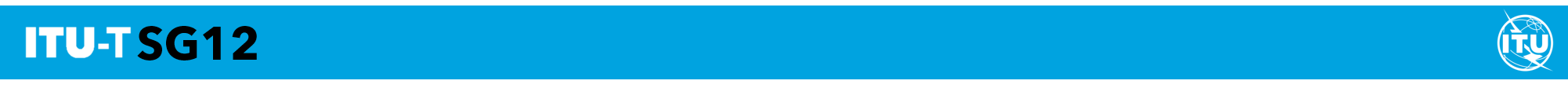 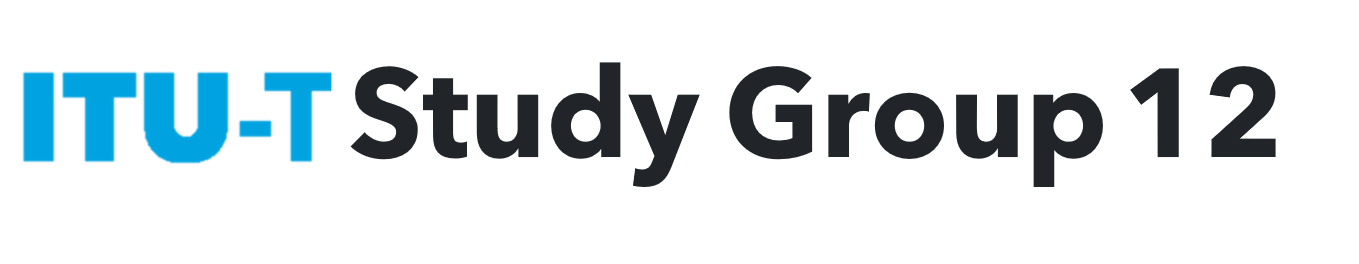 Standards adopted in the Study Period (as of Sep. 2020)
ITU-T Study Group 12 highlights of the 2017-2020 Study Period
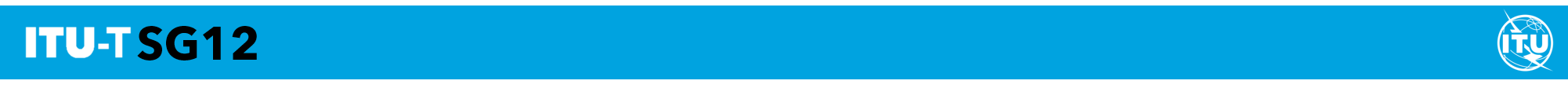 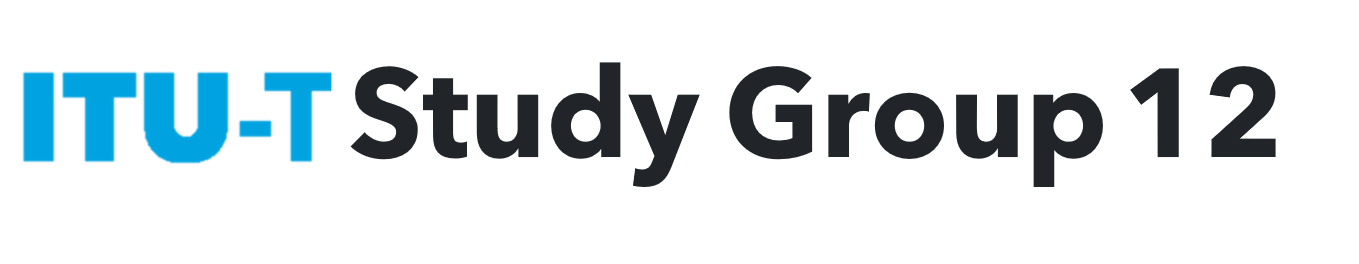 Standards adopted in the Study Period (as of Sep. 2020)
ITU-T Study Group 12 highlights of the 2017-2020 Study Period
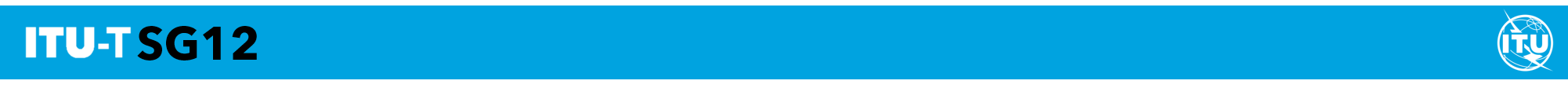 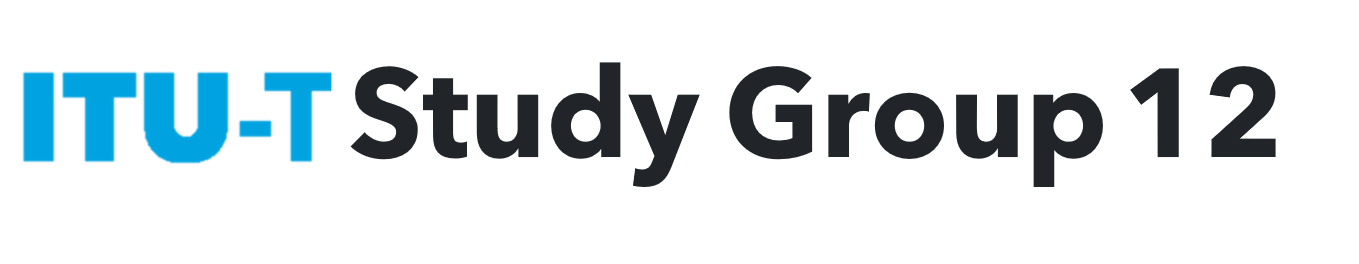 Standards adopted in the Study Period (as of Sep. 2020)
ITU-T Study Group 12 highlights of the 2017-2020 Study Period
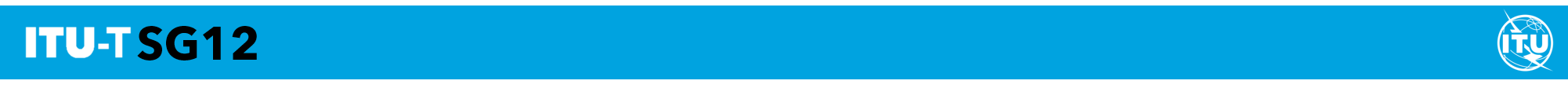 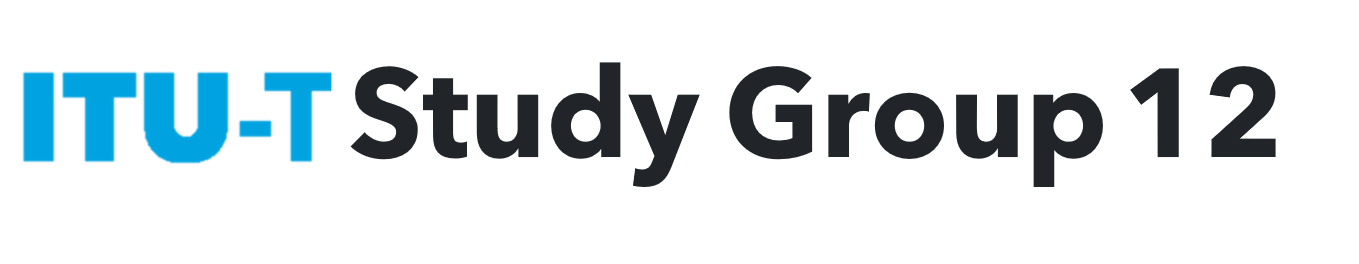 Supplements and other texts agreed in the Study Period (as of Sep. 2020)
ITU-T Study Group 12 highlights of the 2017-2020 Study Period
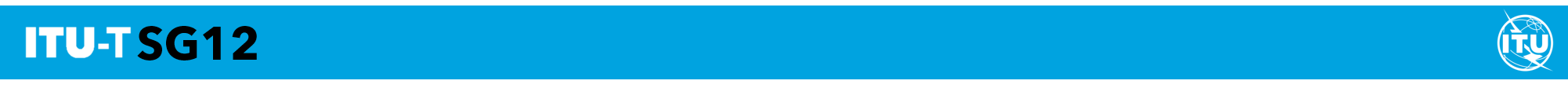 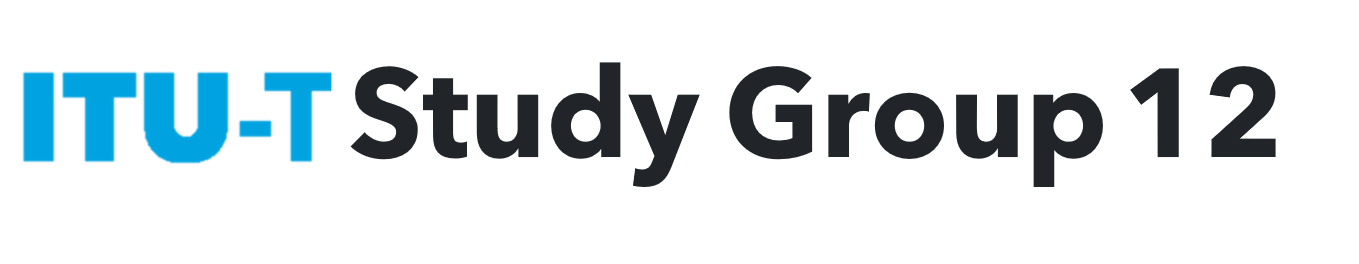 Hosting organizations of SG12 activities in the Study Period
AGH University of Science & Technology
Brüel & Kjær
Deutsche Telekom
Ericsson
Head Acoustics
Infovista
Netflix
Orange
Swisscom
Türk Telekom
Brazil (Anatel)
Chad (ARCEP)
Rwanda (RURA)
Senegal (ARTP)
Singapore (IMDA)
South Africa (DTPS)
ITU-T Study Group 12 highlights of the 2017-2020 Study Period
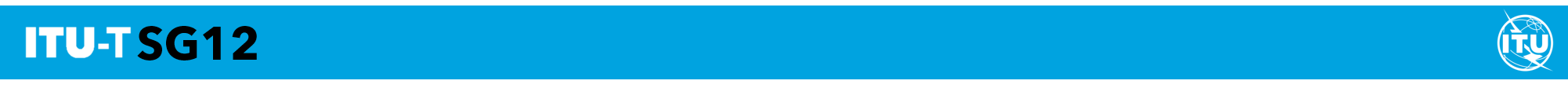 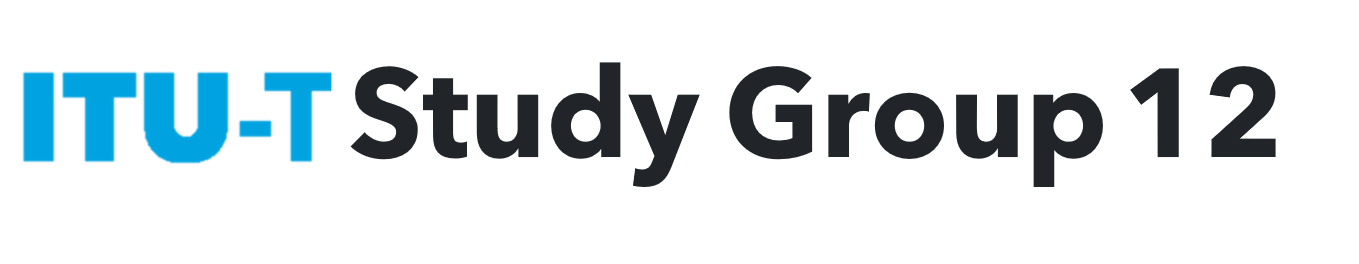 Workshops and webinars in the Study Period
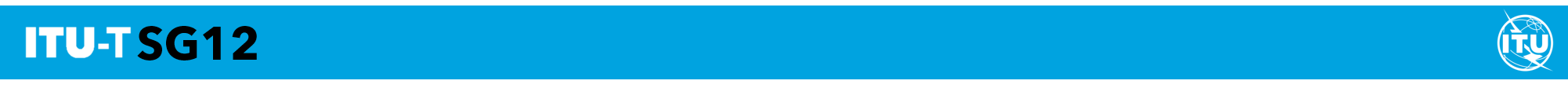